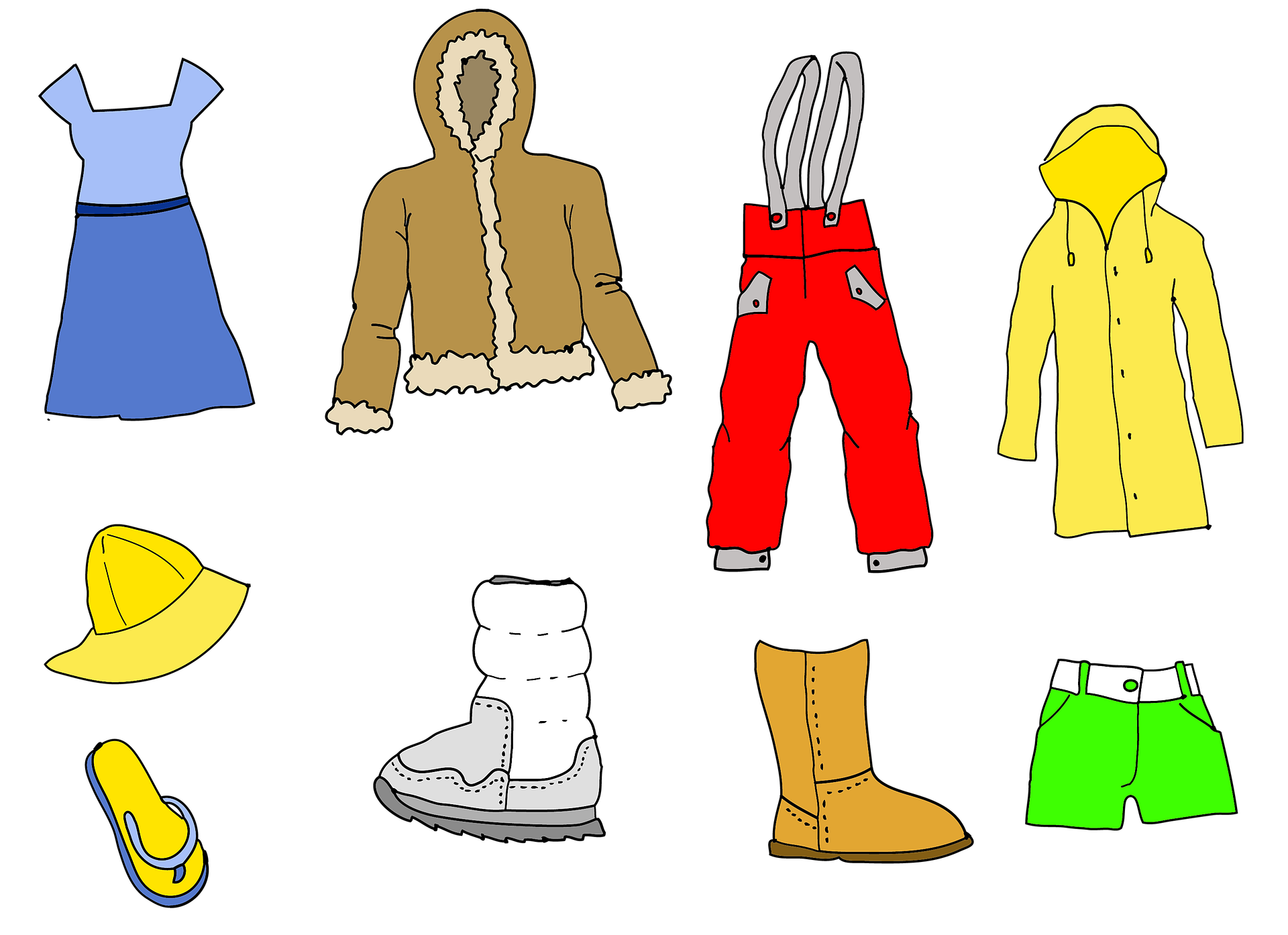 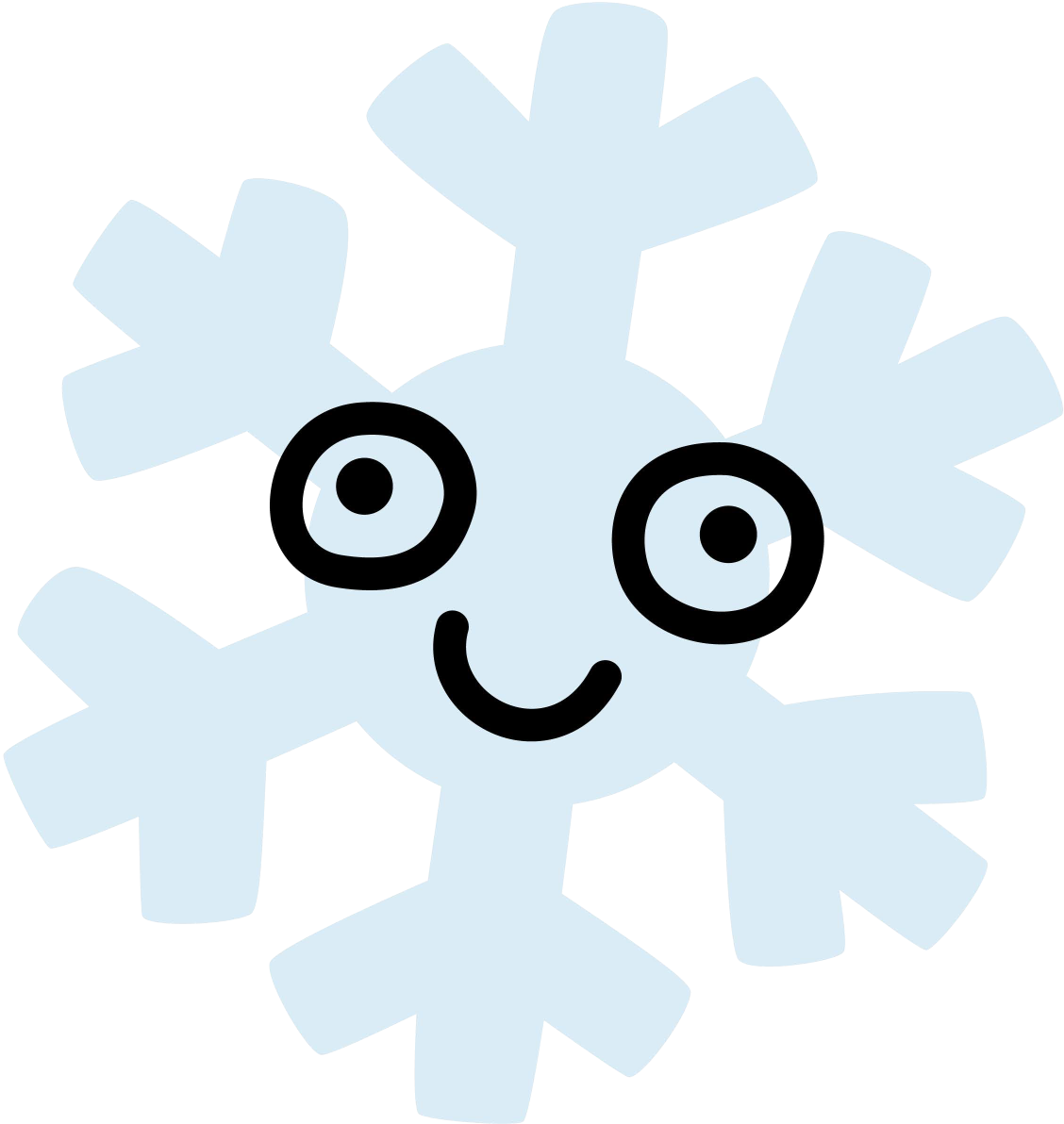 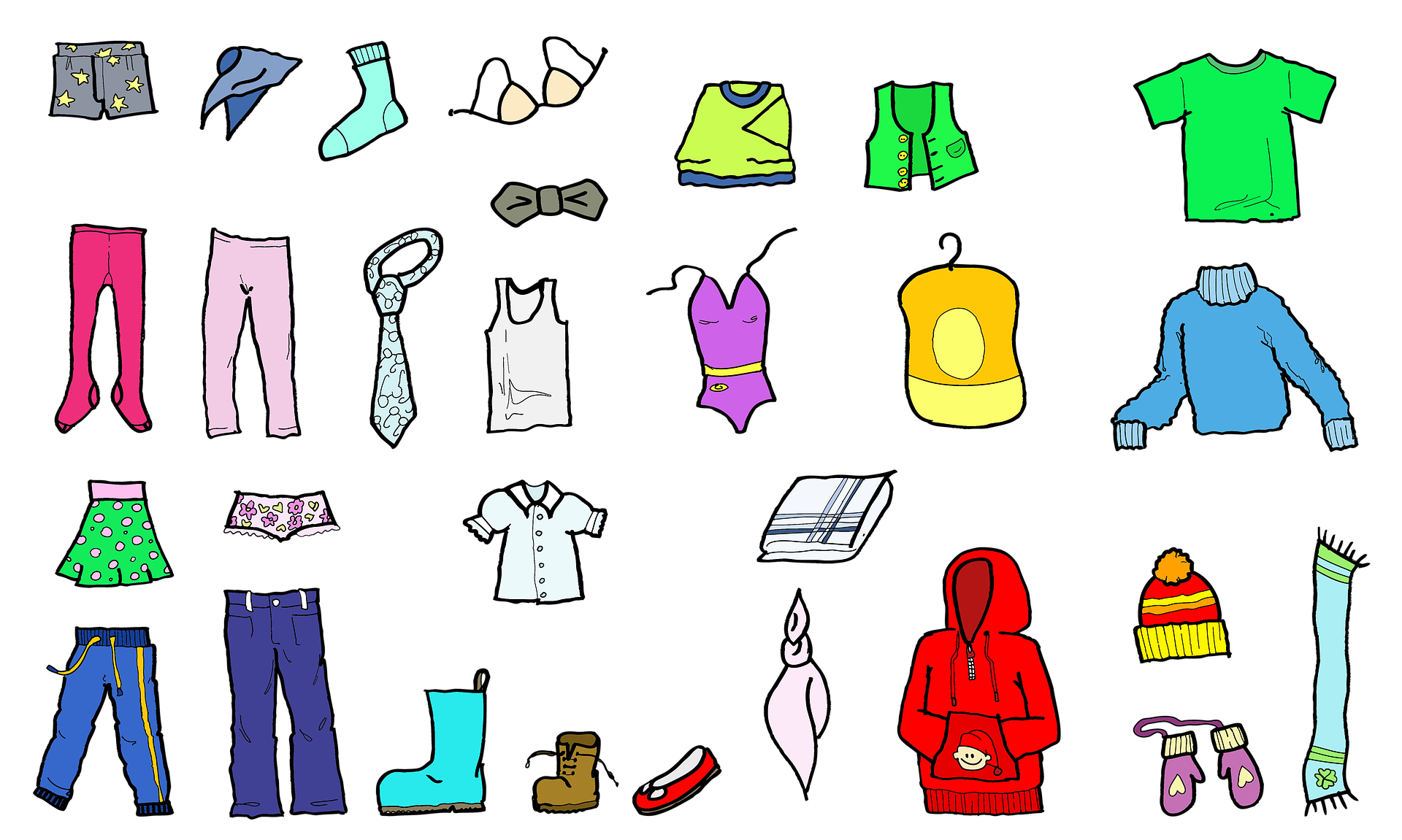 Kva klede passar til kva slags vêr?
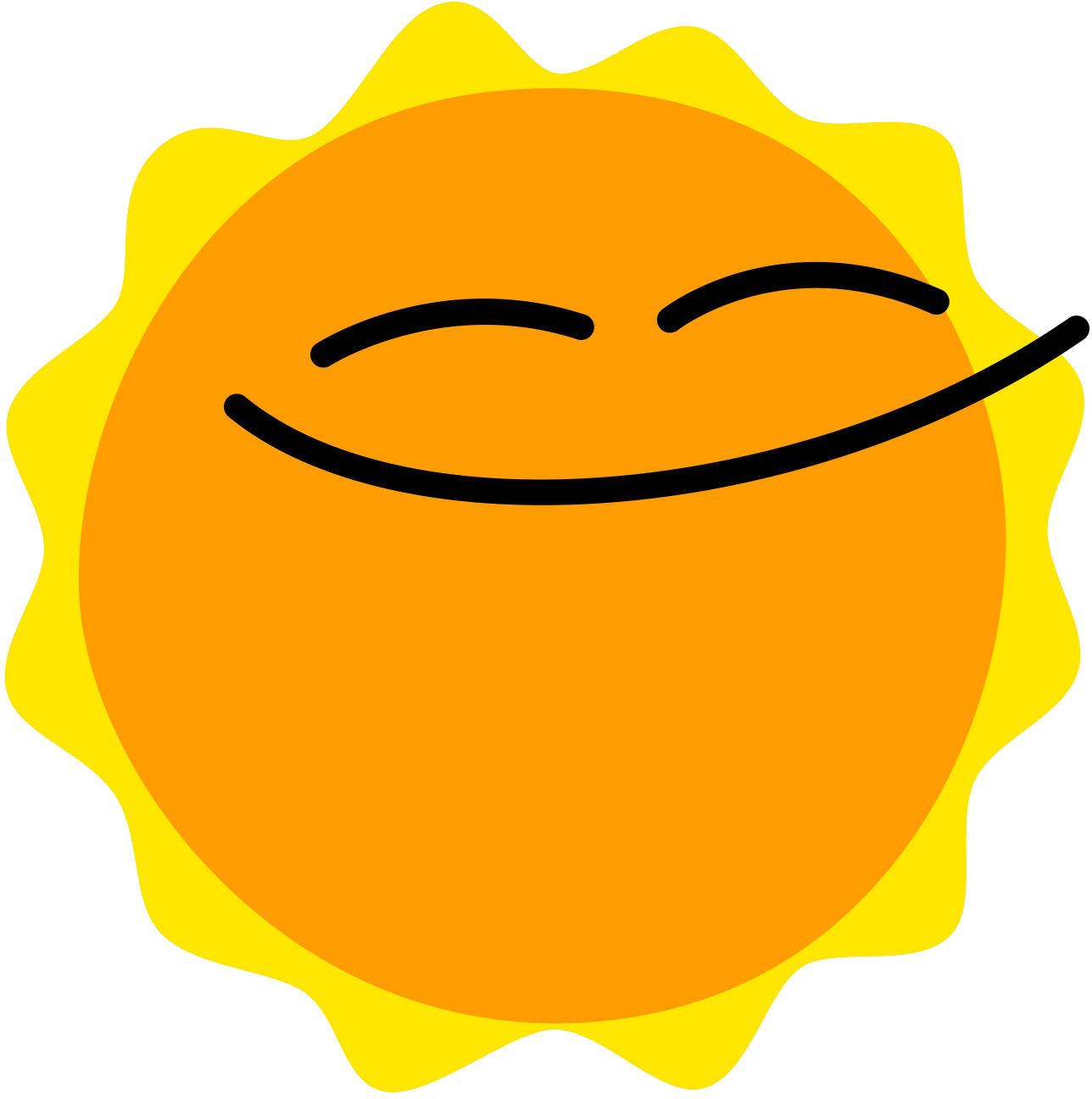 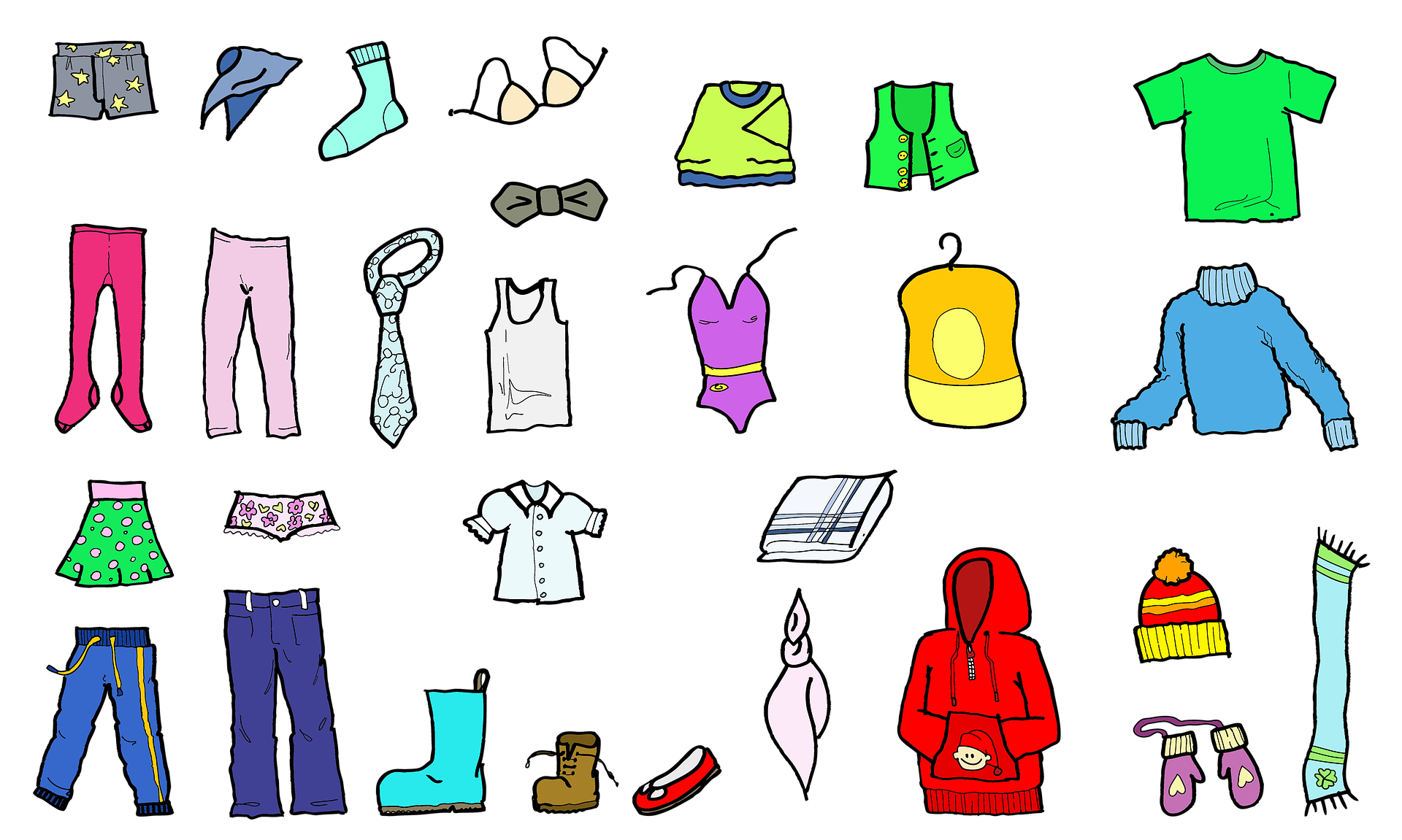 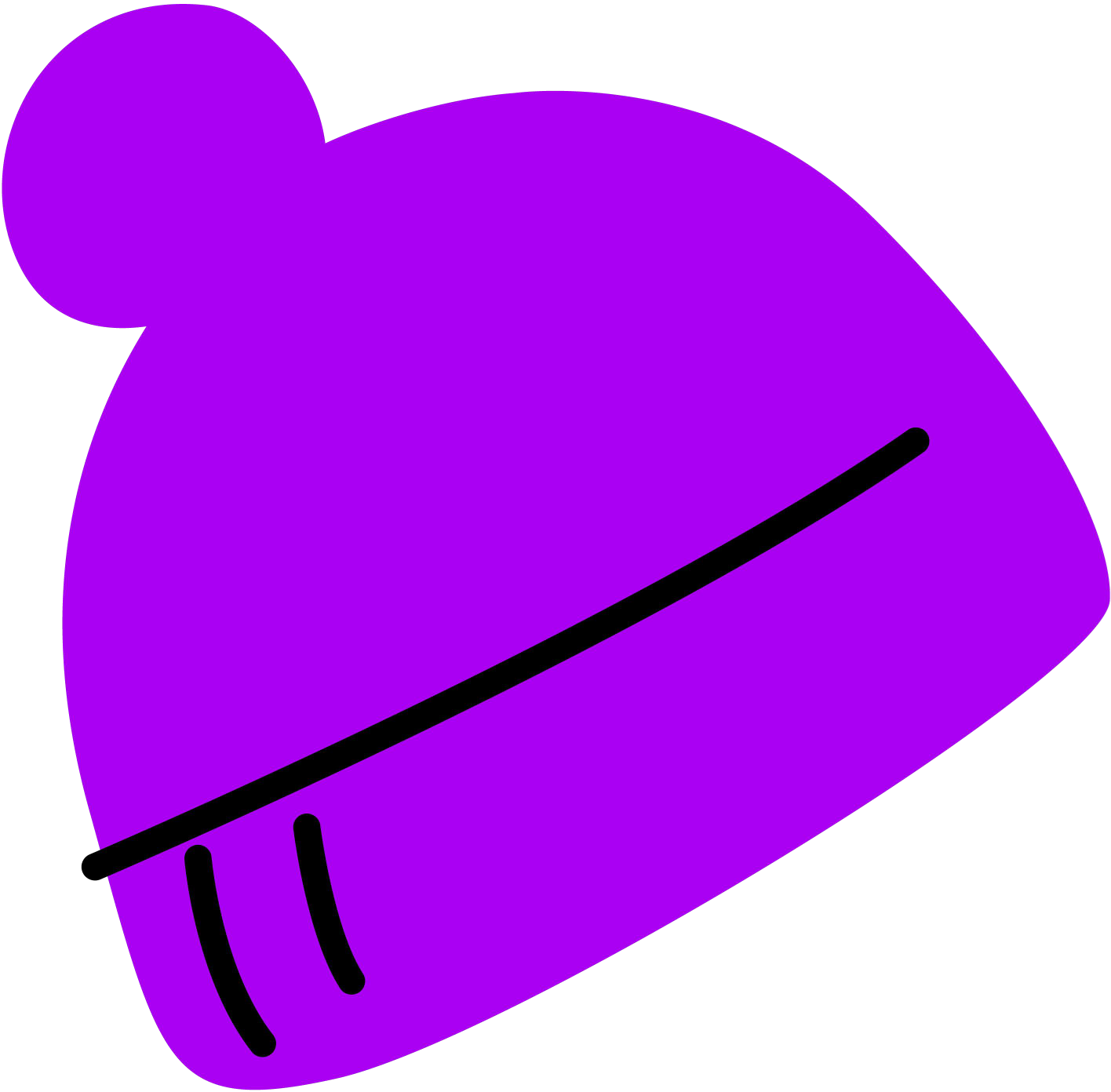 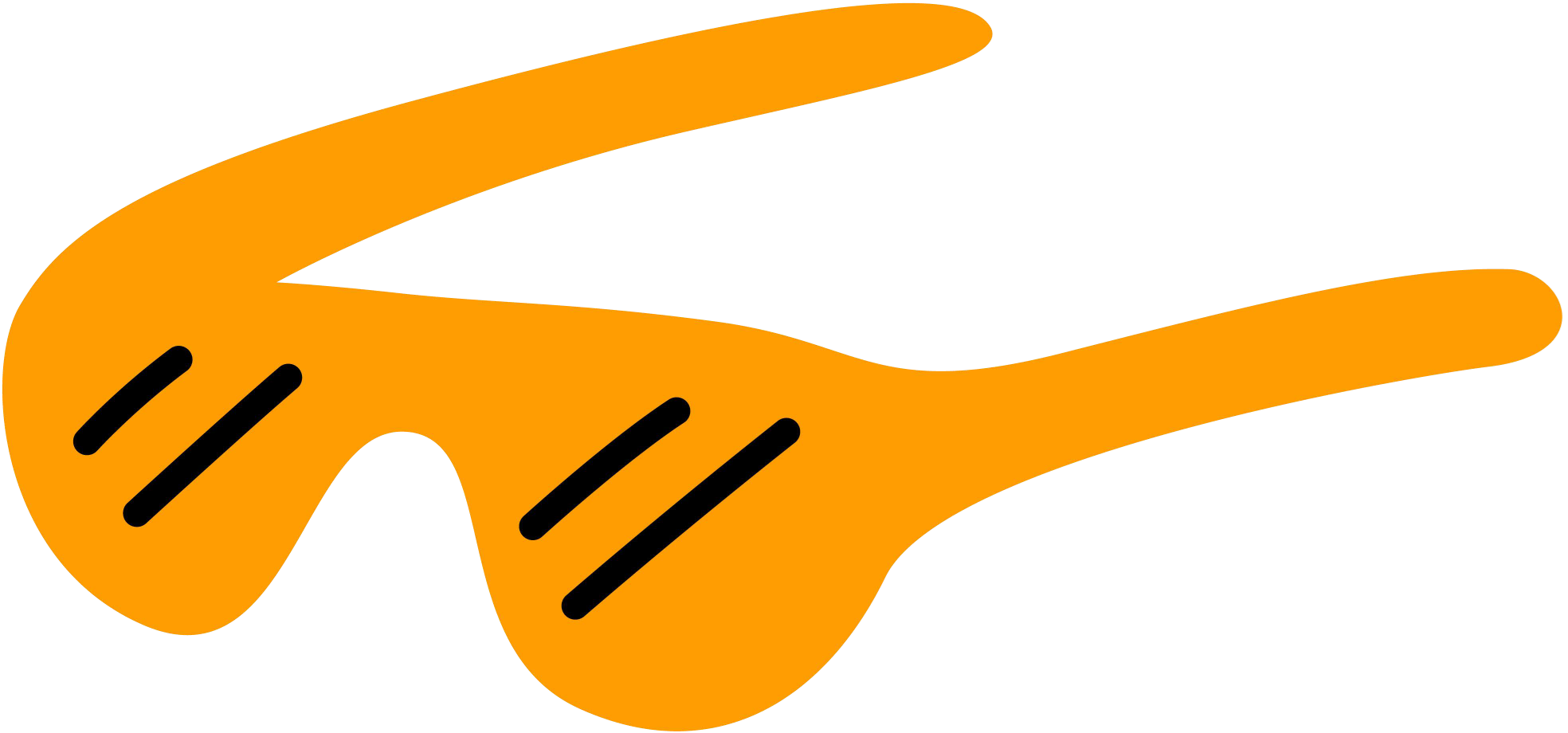 Sjekk vêret på yr.no
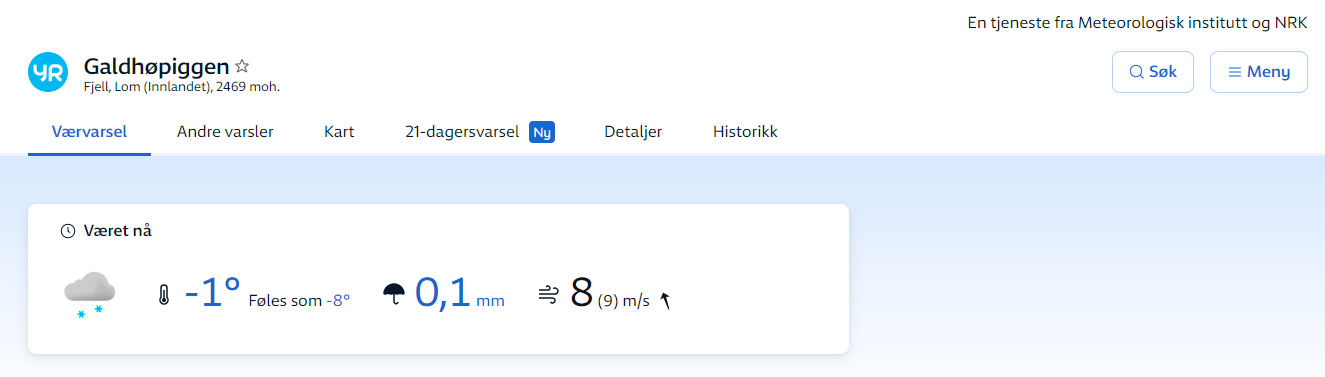 Følt temperatur
Nedbør
Vind og vindkast
Vêr-symbol
Luft-temperatur
Kva klede kan passe til kva slags vêr?
-5 °C
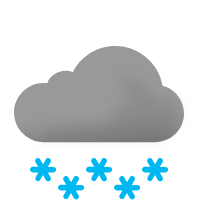 Shorts
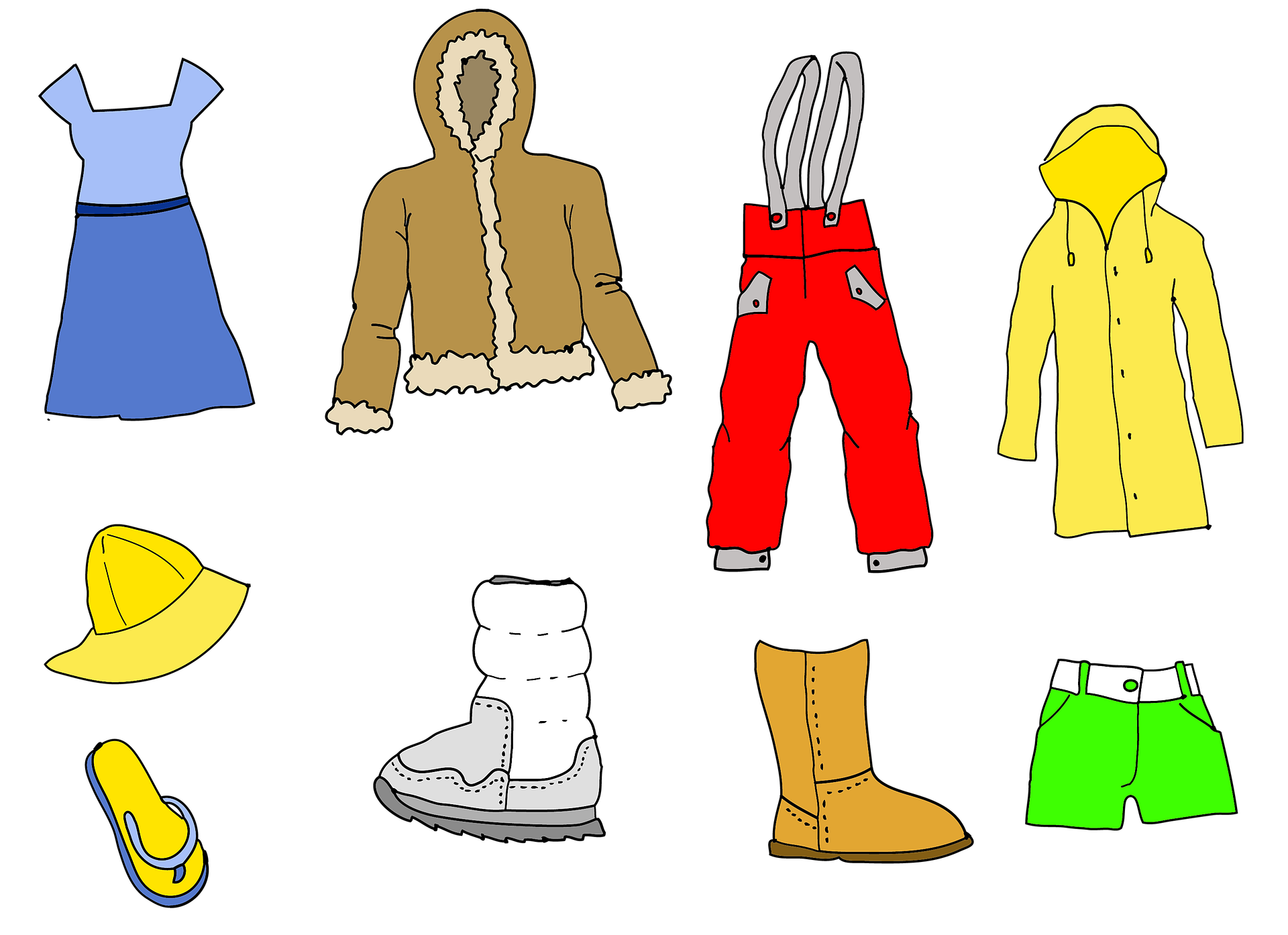 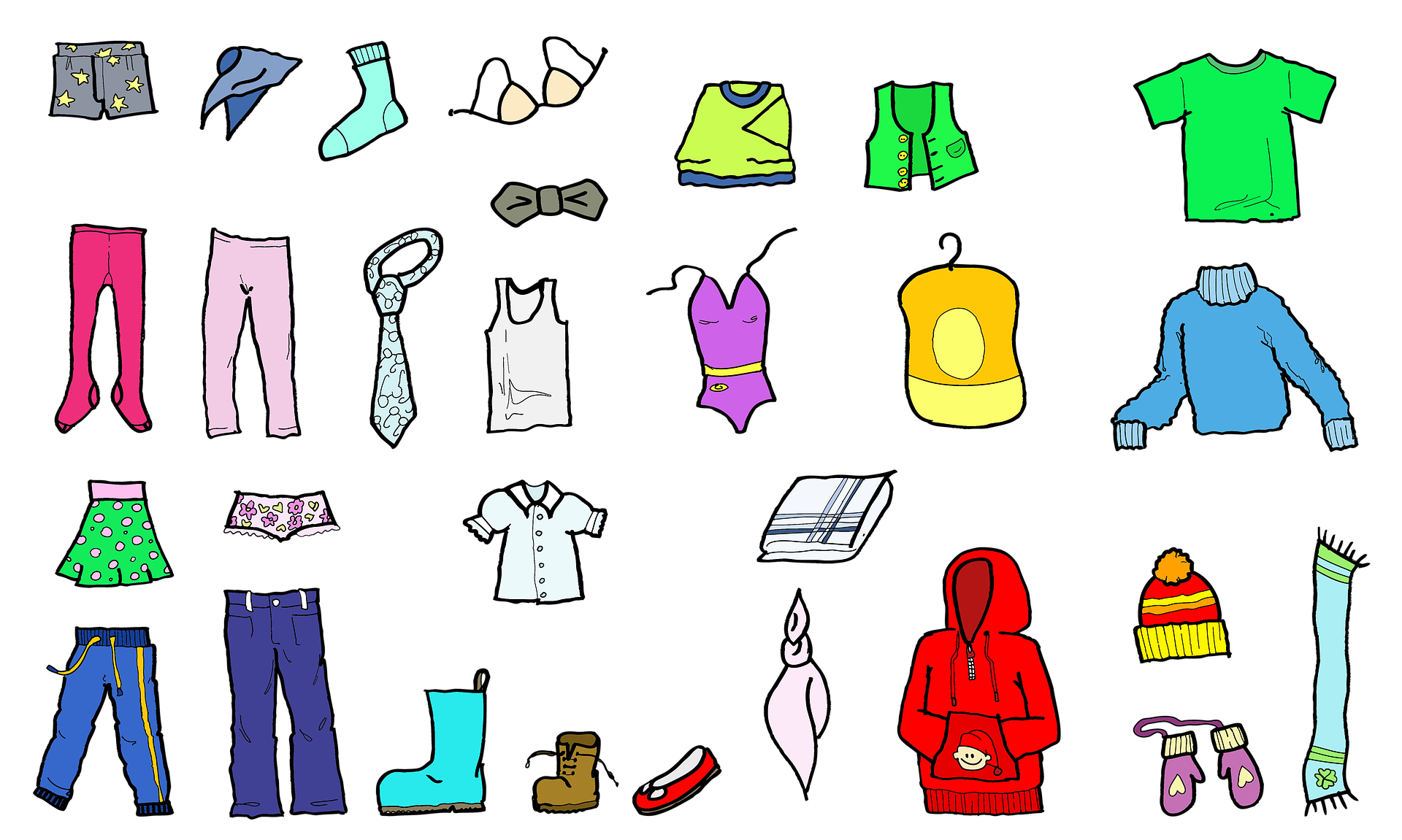 -15 °C
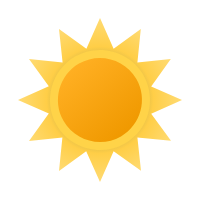 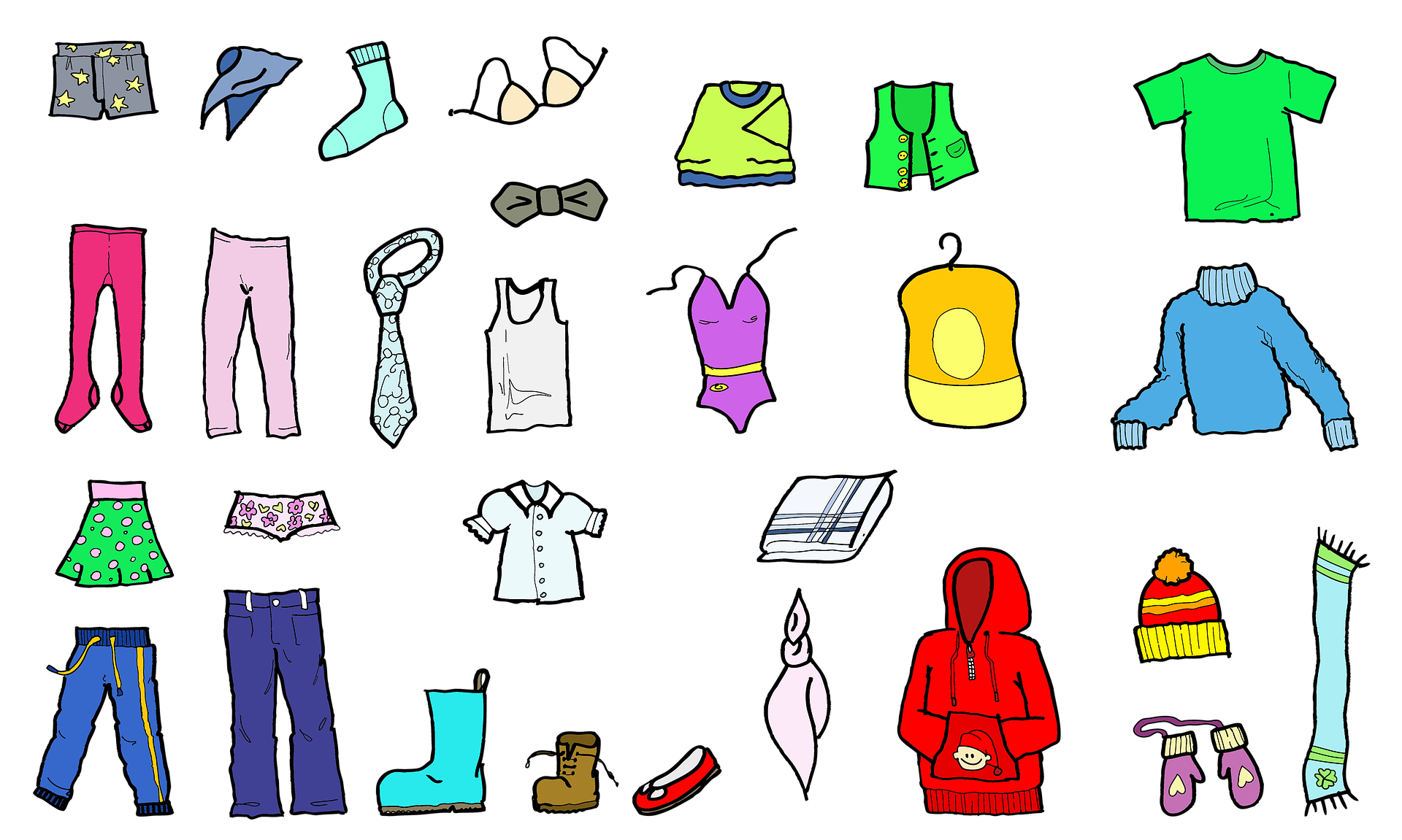 Ullundertøy
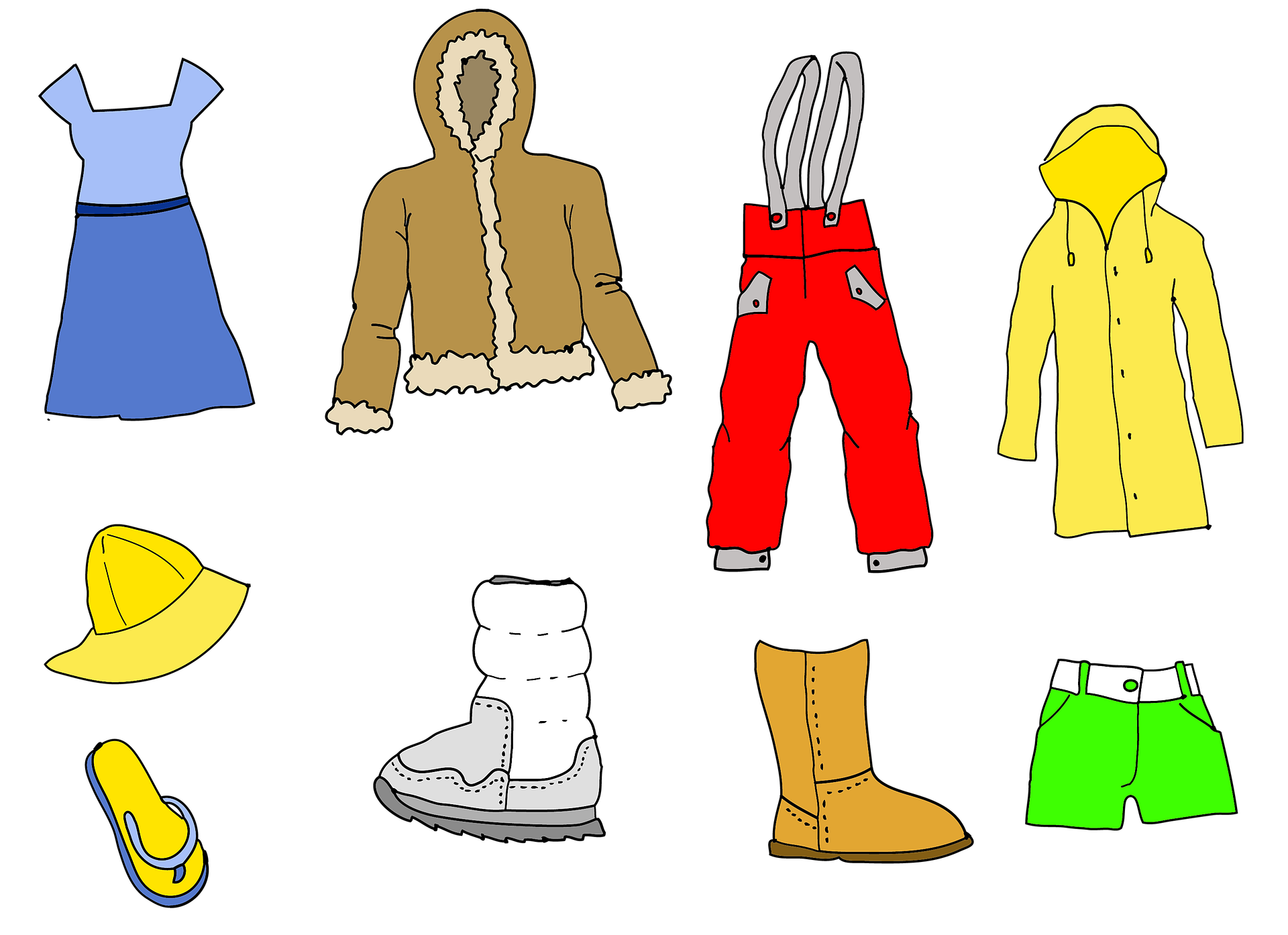 10 °C
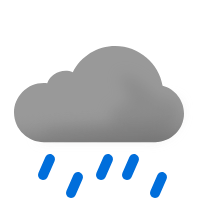 Regnjakke, regn- bukse og støvlar
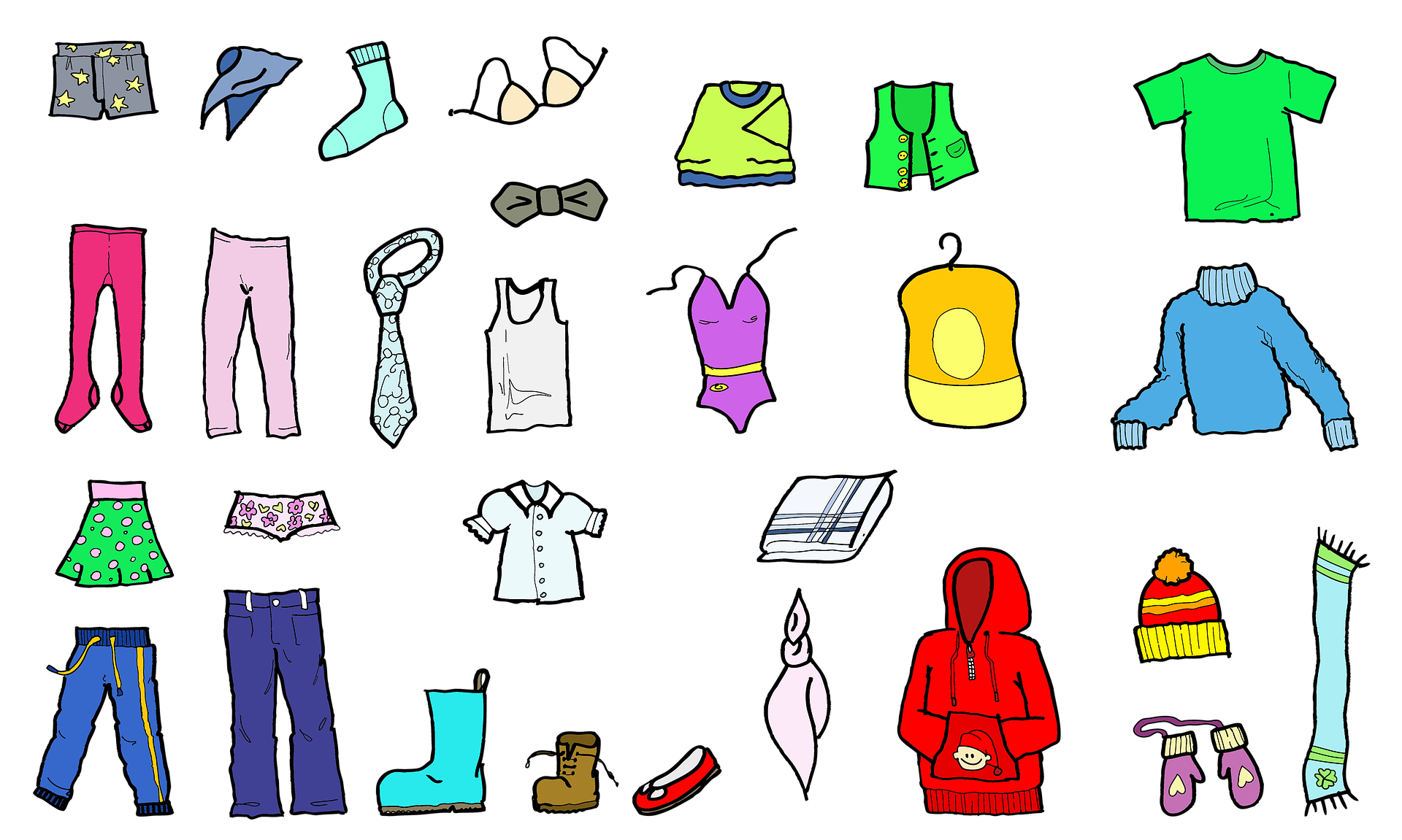 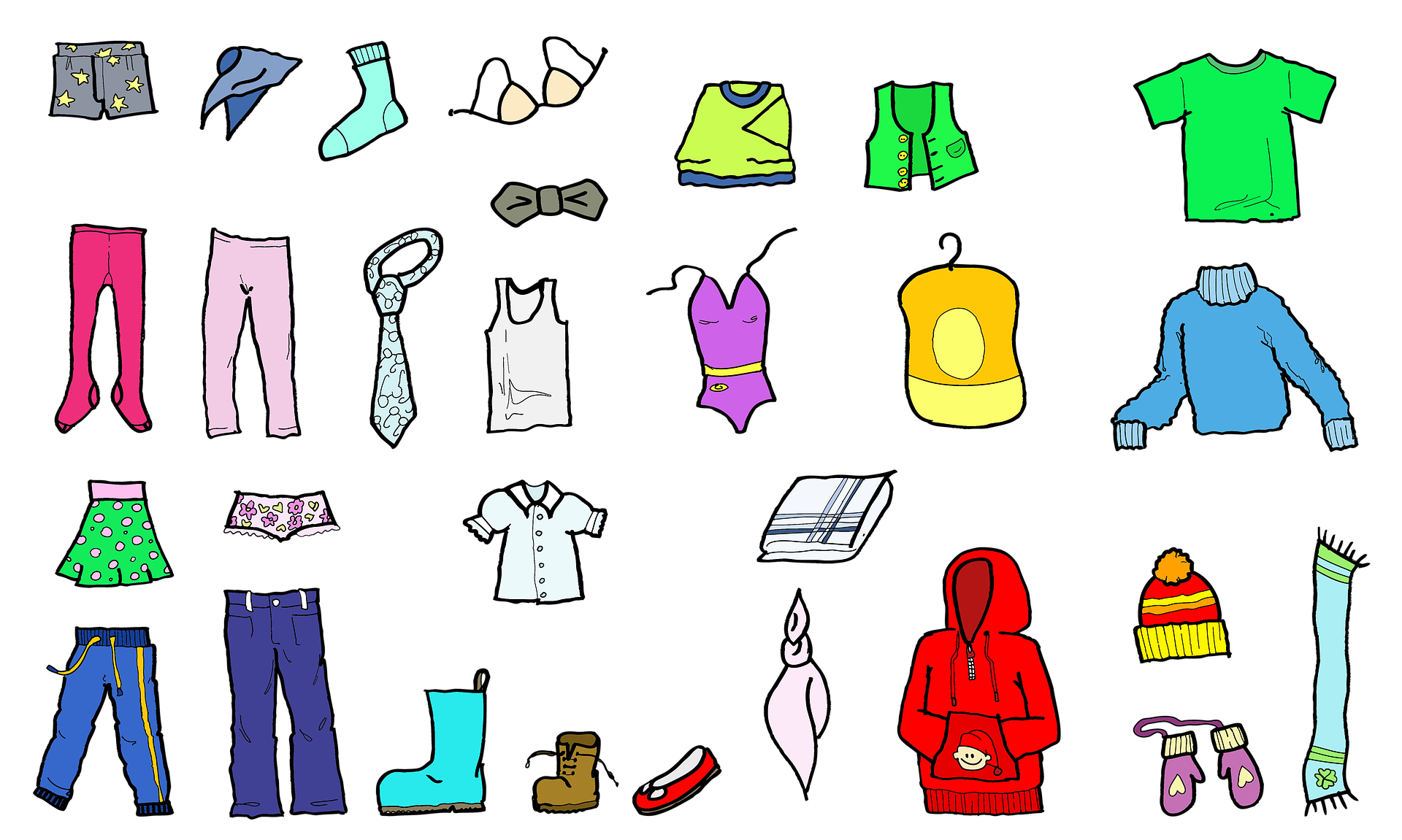 25 °C
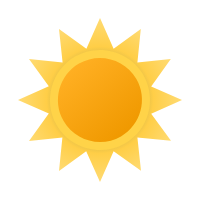 Lue, skjerf                    og vottar
12 °C
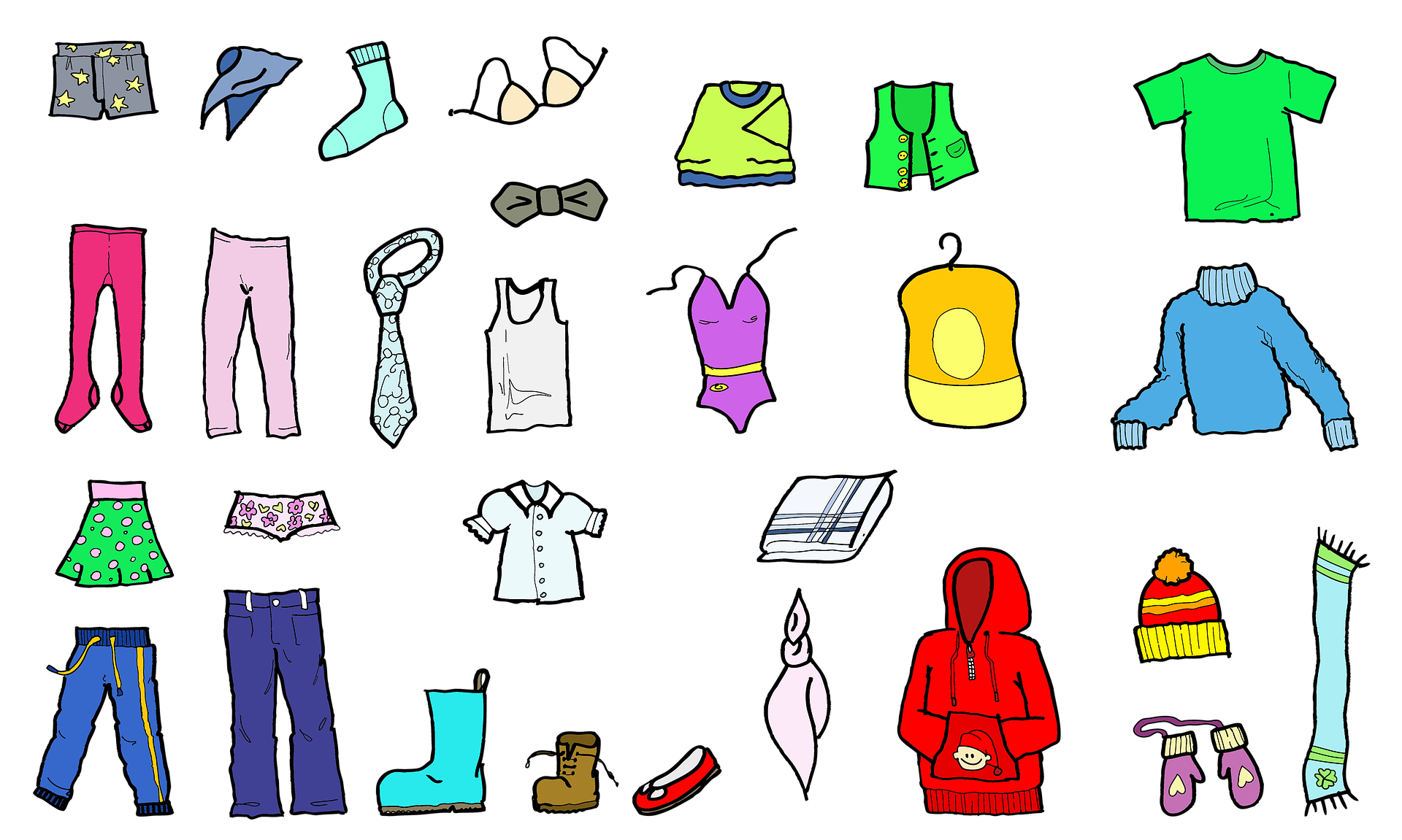 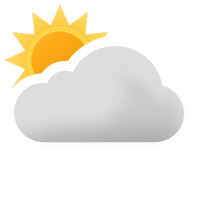 Vanleg genser og bukse
Klede er laga av ulike materiale
Tenk-par-del:
Kva for eigenskapar trur du ull har?
Materiale kan sjå og kjennast forskjellig ut. Vi seier at dei har ulike eigenskapar.

Materiale kan for eksempel ha desse eigenskapane:

held på varme
held på varme også når det er vått
vindtette
tørkar raskt
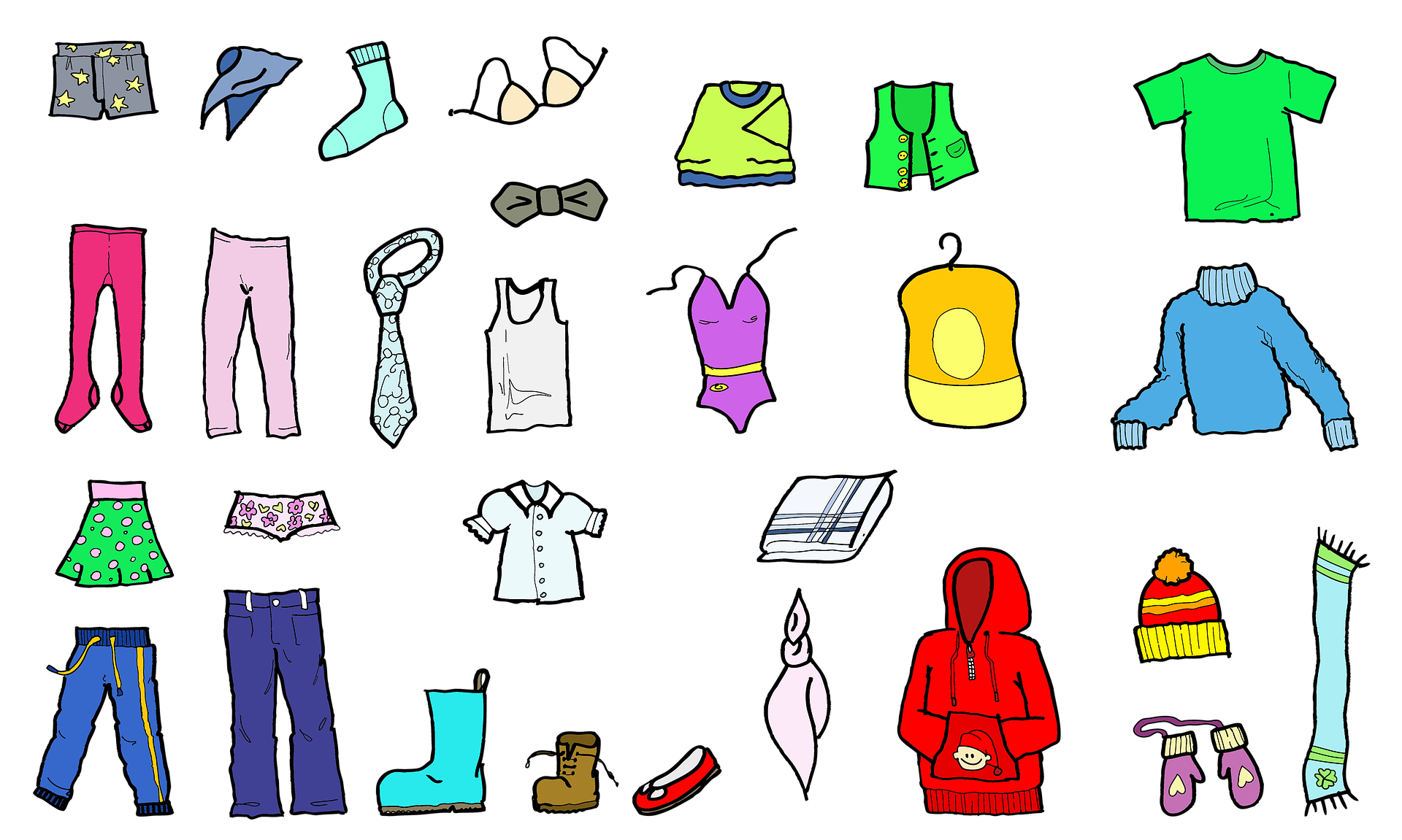 Klede er laga av ulike materiale
I par:
Sjå om de finn ein lapp på kleda som seier kva slags materiale dei er laga av.
Materiale kan sjå og kjennast forskjellig ut. Vi seier at dei har ulike eigenskapar.

Materiale kan for eksempel ha desse eigenskapane:

held på varme
held på varme også når det er vått
vindtette
tørkar raskt
I par:
Kjenn på eitt av klesplagga. Diskuter kva for eigenskapar de meiner dette plagget har.
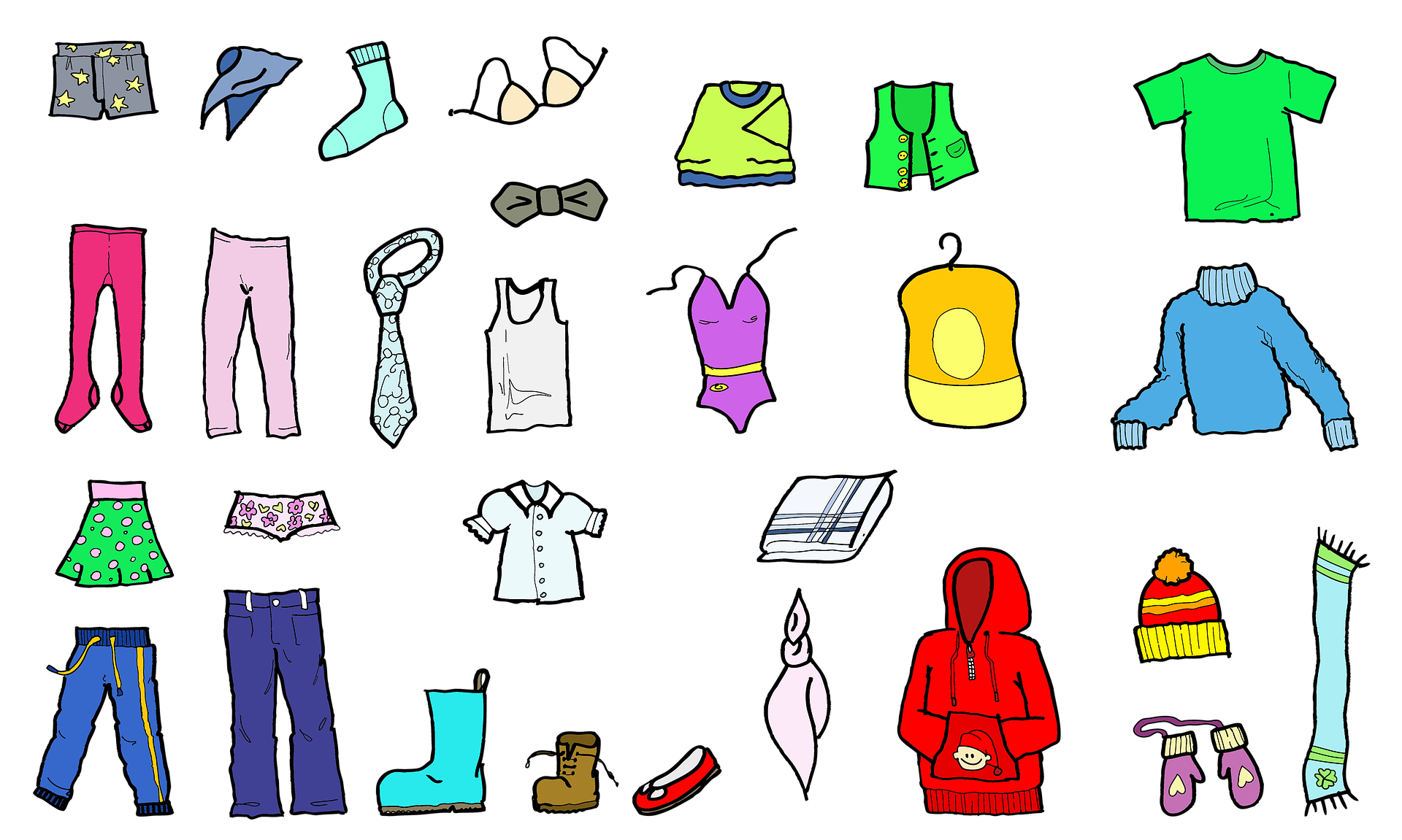 Hvordan lese av tabellen
MATERIALTABELL
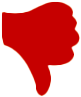 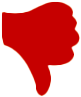 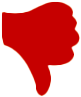 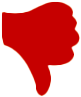 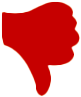 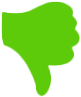 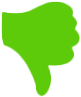 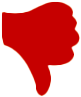 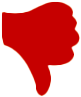 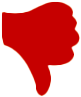 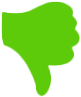 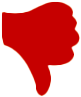 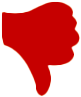 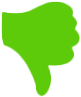 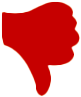 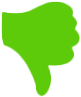 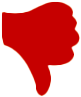 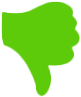 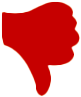 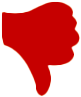 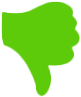 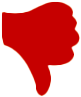 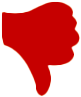 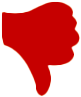 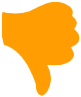 Design eit antrekk til vêret
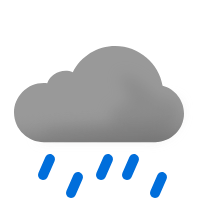 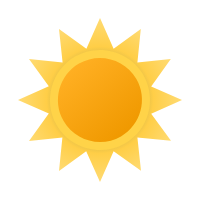 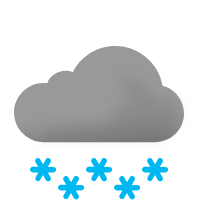 -7 °C
5 °C
20 °C
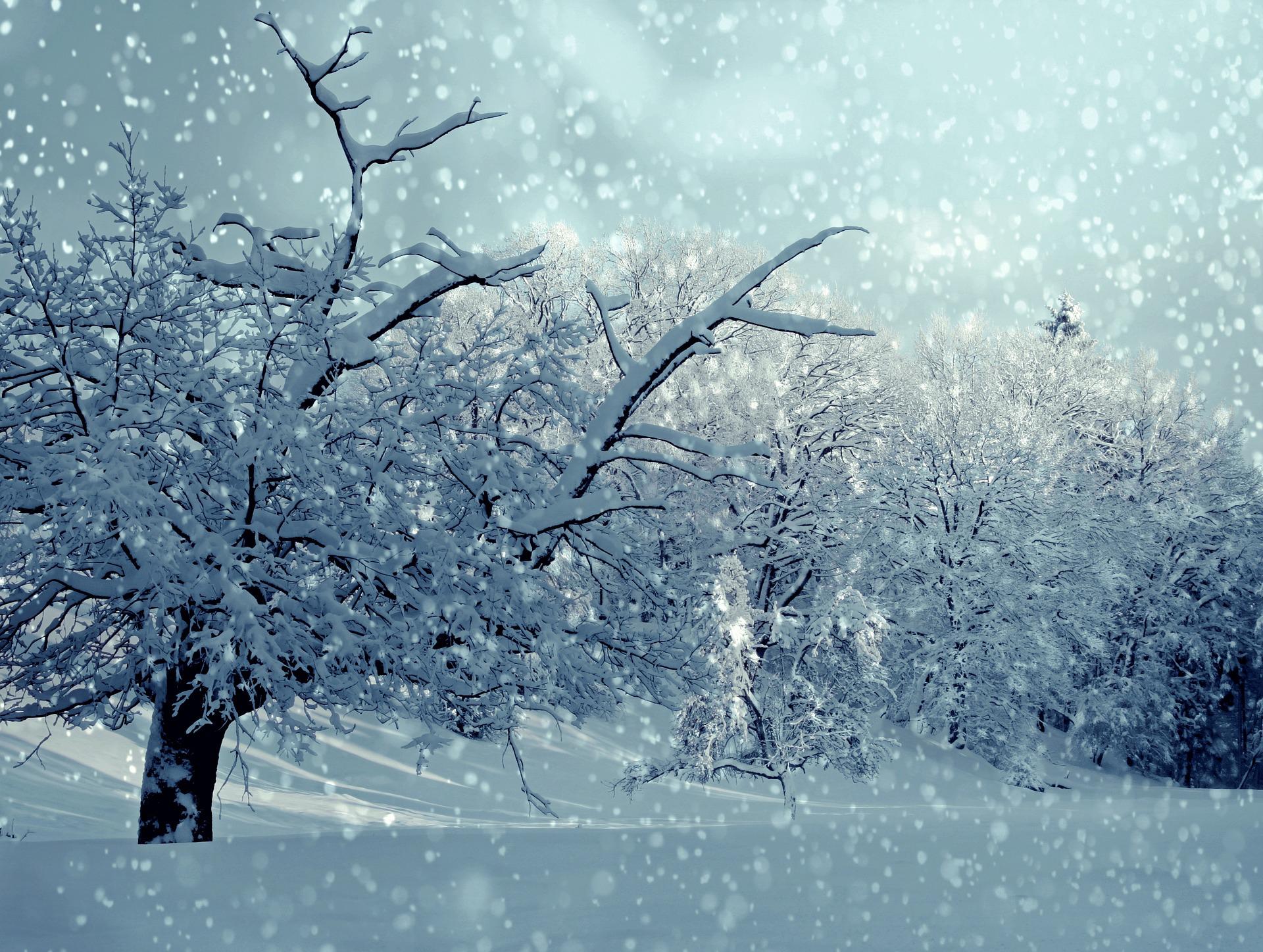 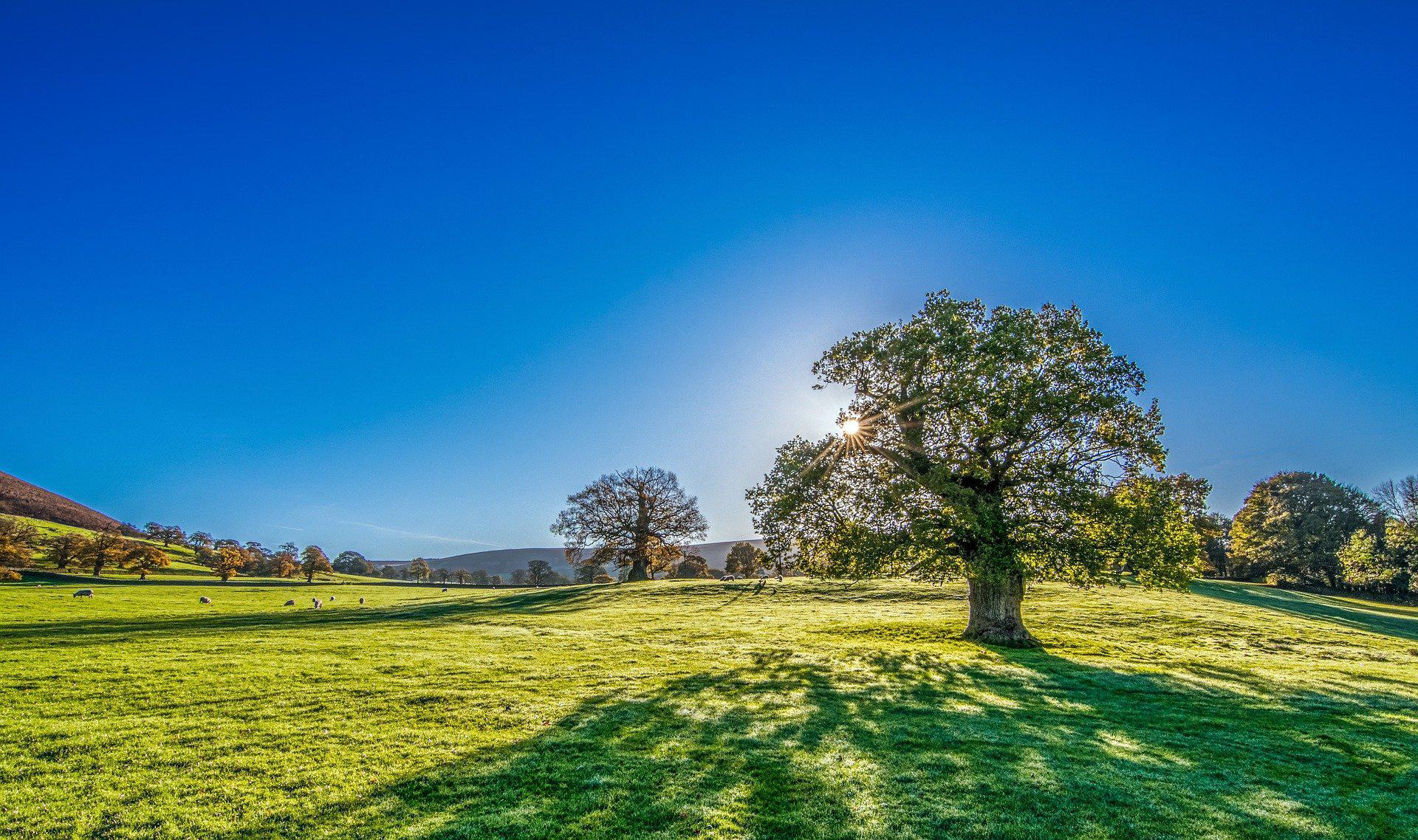 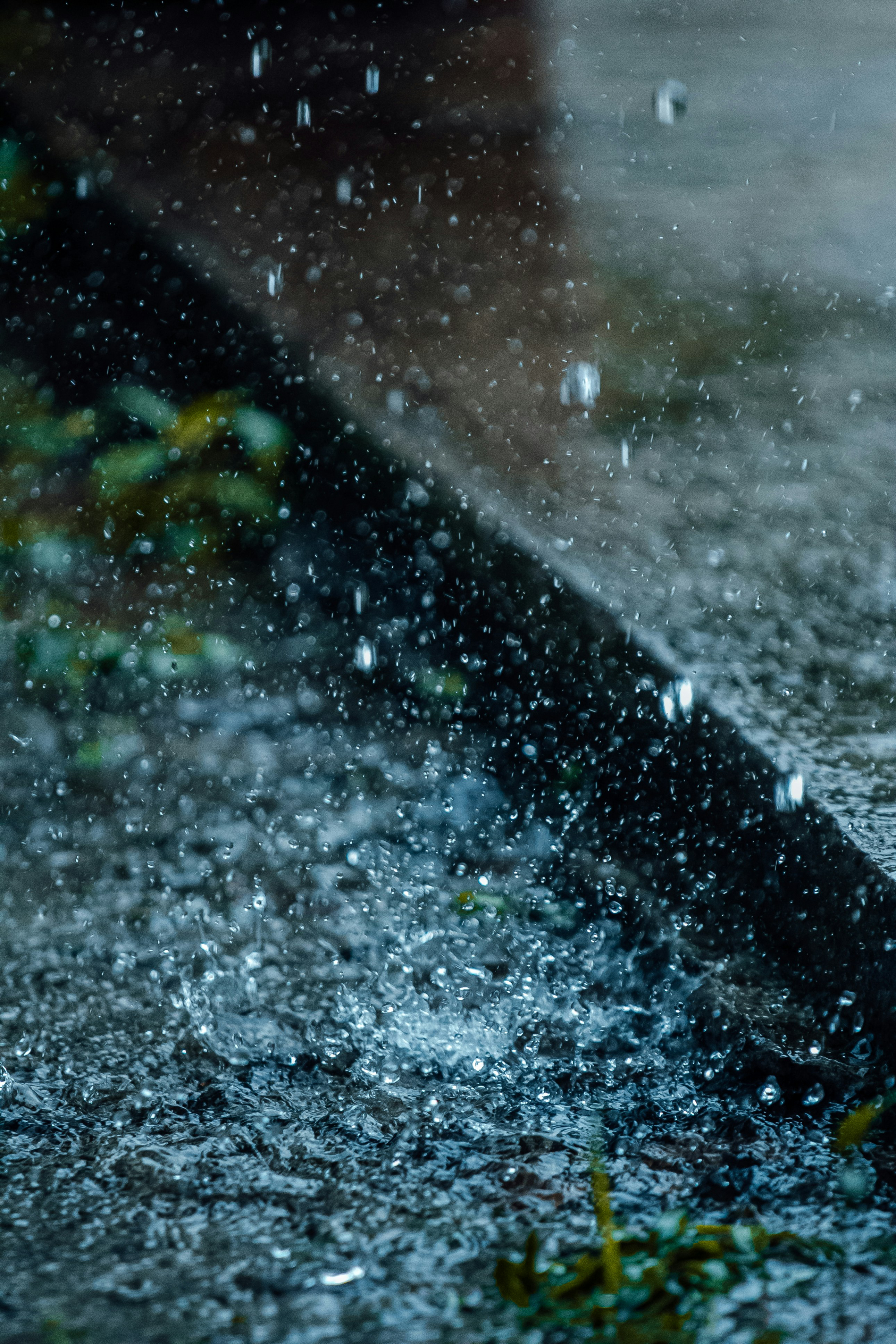 15 cm
20 mm